Geophysics!
Waves in Nature
Earth’s Structure
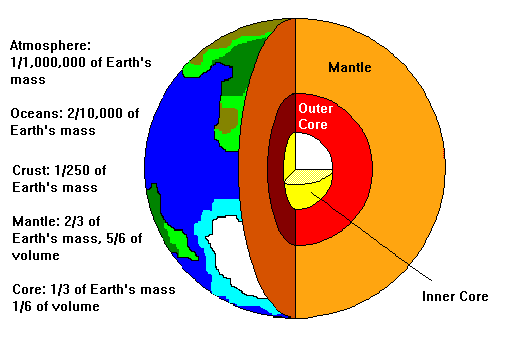 Earth’s Layers
Inner Core:  
Solid, 
Mainly Iron and Nickel
~4500 °C
Outer Core: 
Liquid
Mainly Iron and Nickel
~3200°C
Mantle:  
Asthenosphere
Top layer
Liquid-like solid 
Most of the mantle is solid
Crust:  
Relatively thin
Solid
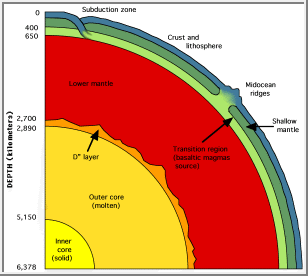 Plate Interactions
Plate Tectonics: The study of the large-scale movement and deformation of the earth’s outer layers.
Behavior at plate boundaries:
Divergent
Plates are moving away from each other
Transform
Plates move past each other
Looks like a spreading ridge (i.e. -San Andreas Fault)
Convergent
Plates are coming together
Ocean meeting continental = subduction zone
Continental meeting continental = mountain
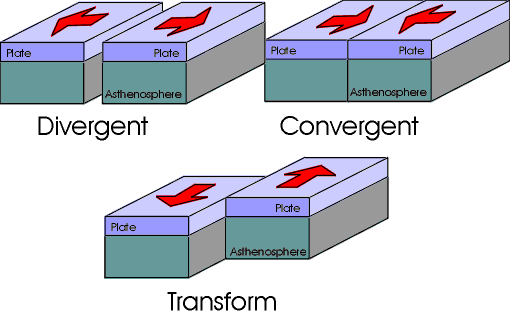 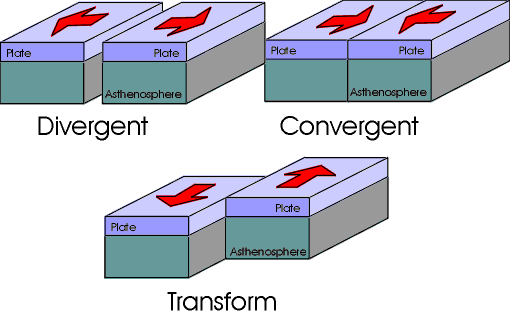 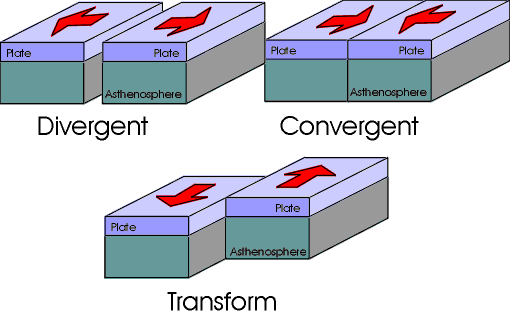 Examples!
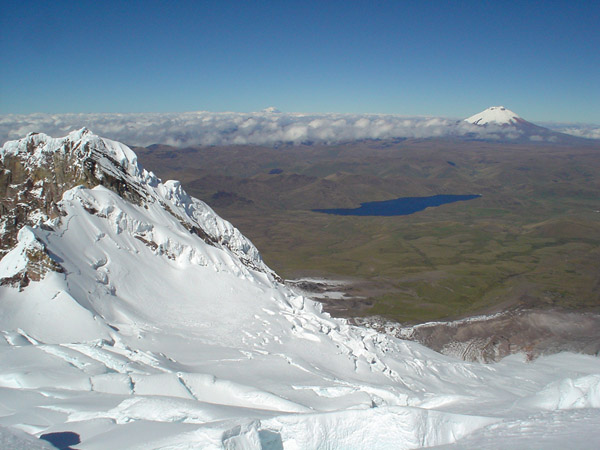 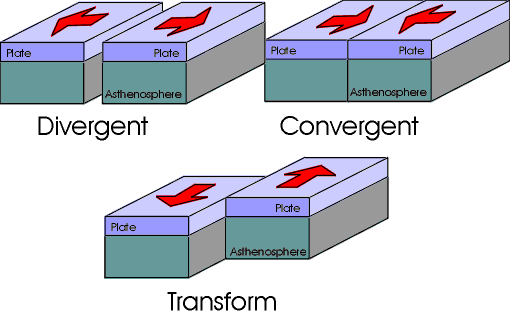 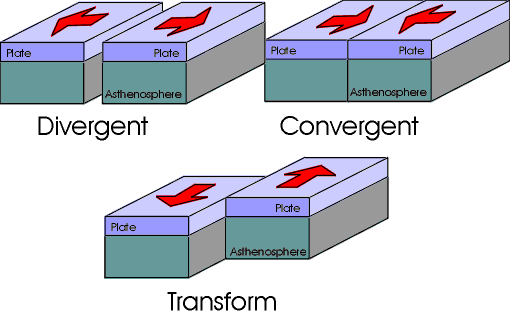 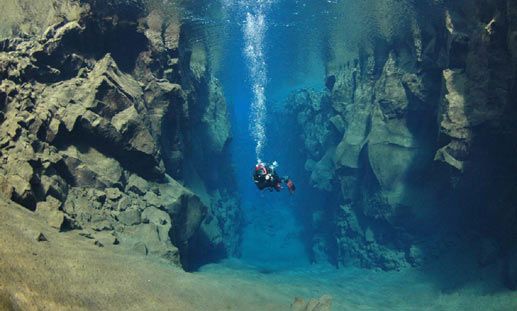 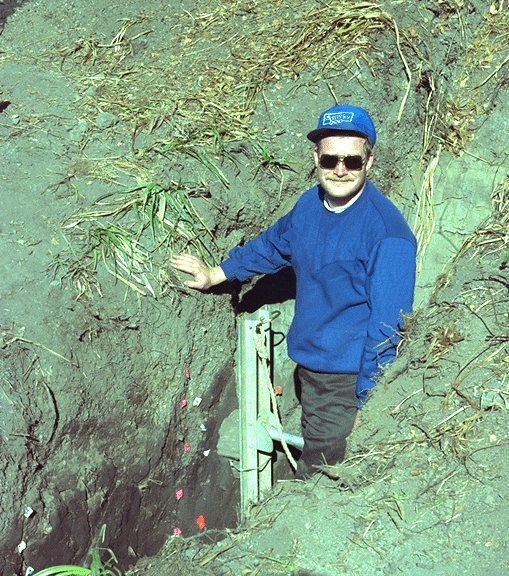 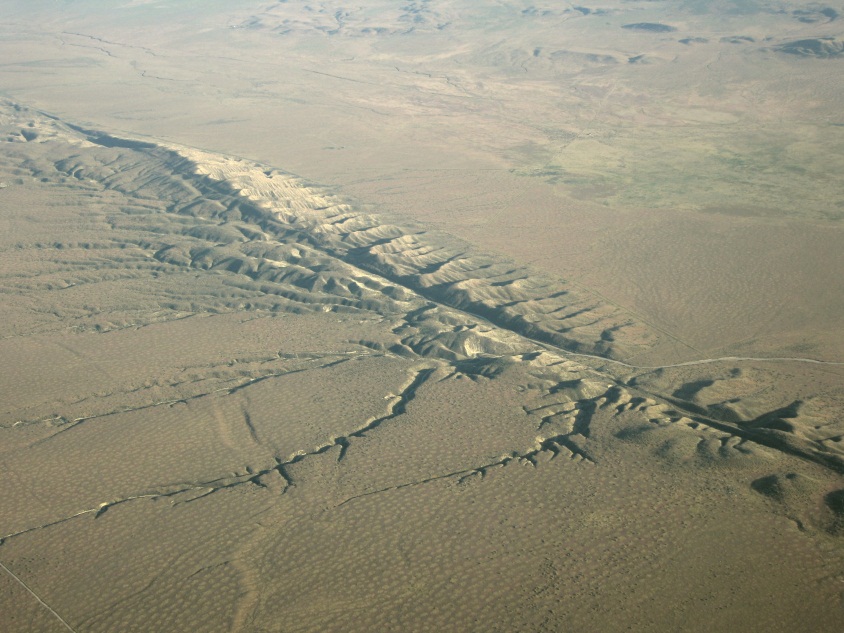 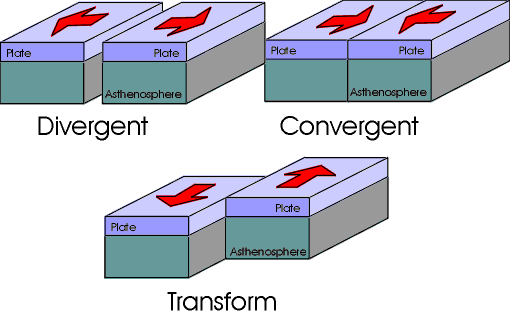 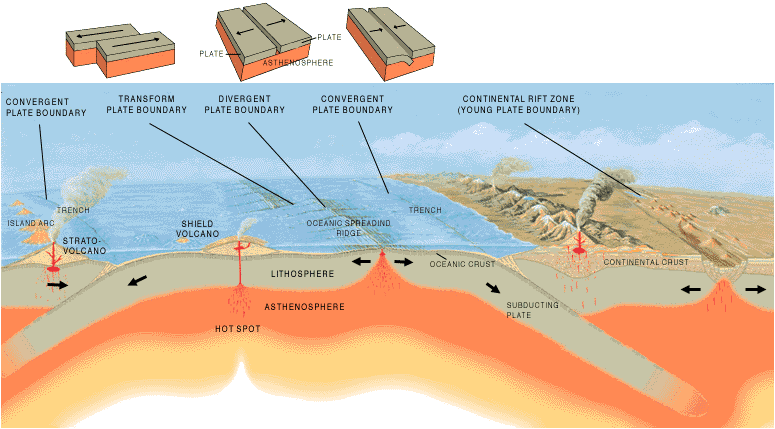 Global Plate Boundaries
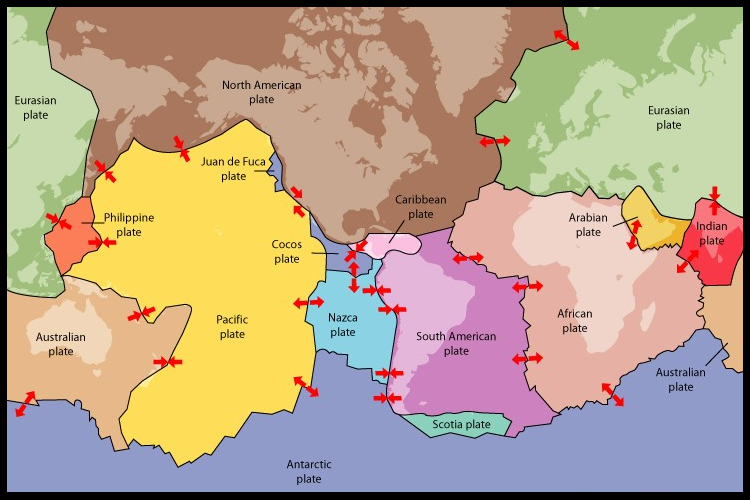 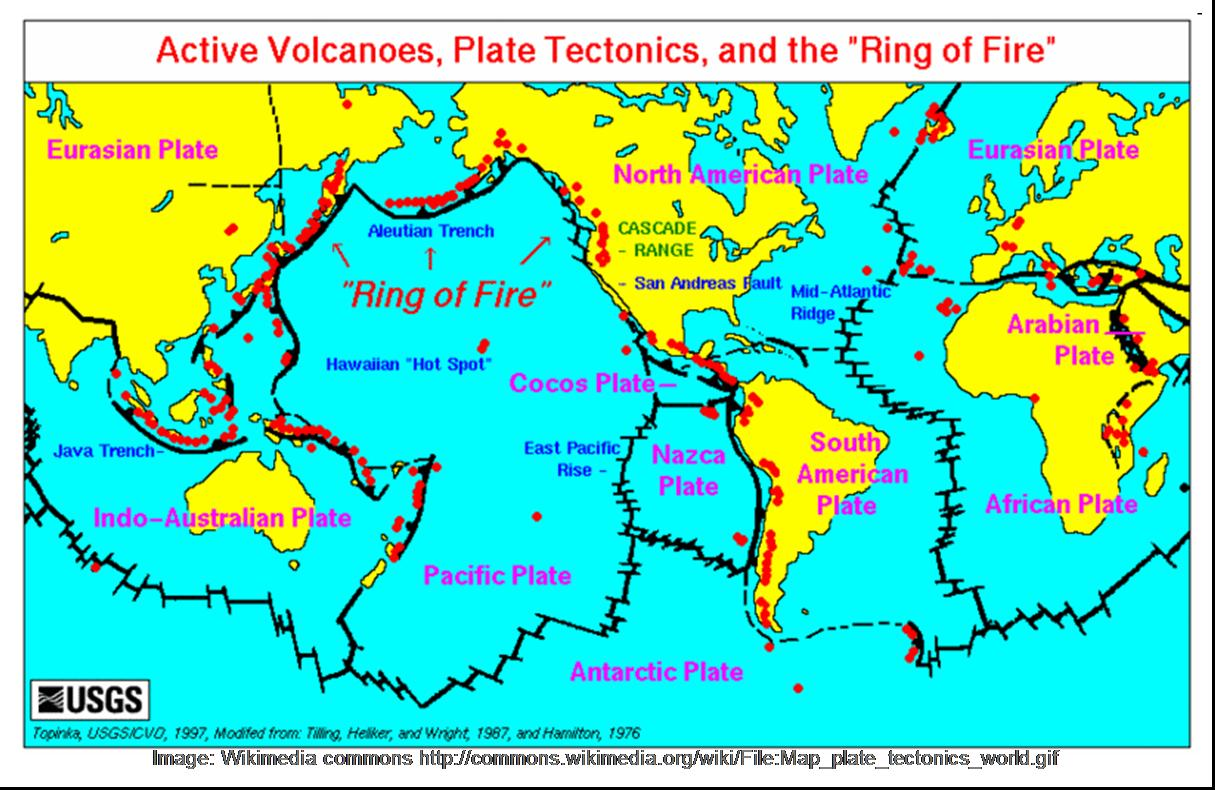 Earthquakes!
An earthquake is a sudden movement occurring to release stress that builds up between plate boundaries
Elastic deformation occurs in the rock under stress (after, it rebounds to its original position)
Focus: the point where the earthquake occurs
Epicenter: the point on the earth’s surface directly above the focus. 
Earthquakes can be caused by:
Tectonic activity
Volcanic activity
Large shifting masses
Earthquakes in the U.S.
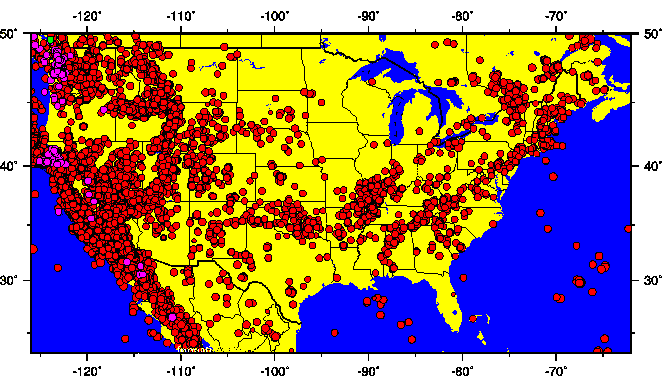 Seismology
Seismology is the study of earthquakes and the propagation of seismic waves.
Primary Waves (P-Waves):
Longitudinal Waves
These waves arrive first
Travel through solid, liquid, and gas
Secondary Waves(S-Waves): 
Transverse Waves
These waves arrive after the p-waves
Only travel through solids
Surface Waves: 
Travel along the surface boundary between media
These waves are the slowest, but are responsible for the damage in large earthquakes
Seismic Waves
Primary Waves (P-Waves):
Longitudinal Waves
Secondary Waves(S-Waves): 
Transverse Waves
Surface Waves: 
Travel along the surface boundary between media
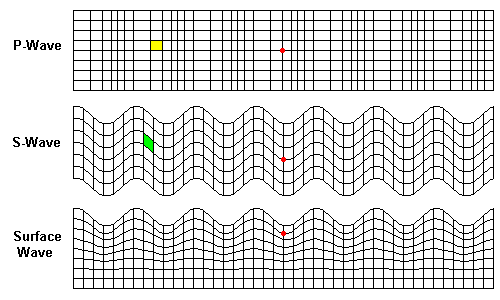 Refraction in Action!
Below we see the ray paths for p-waves :
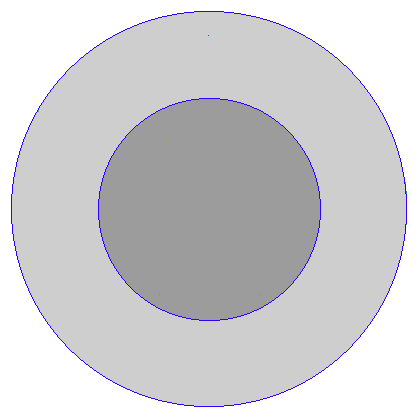 Refraction in Action!
Below we see the wave fronts for p-waves :
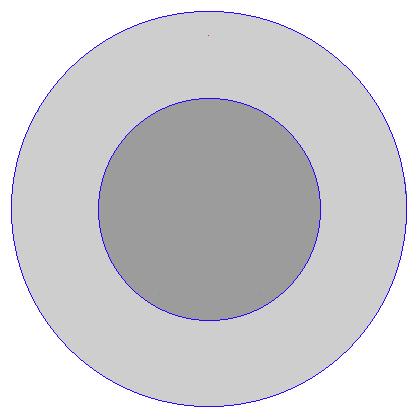 Seismographs
Seismographs record magnitude and duration of the earthquake
How do they work?
Varies by design (pendulum, electric,
    etc.)

HOWEVER, the basics are the same:
The main housing of the seismograph is fixed to the earth, so it will shake with seismic activity.
The recorder is attached to a free hanging object (like the pendulum in the animation).
The inertia of the recorder keeps it from moving with the housing, thus recording the movement of the earth due to the seismic waves!
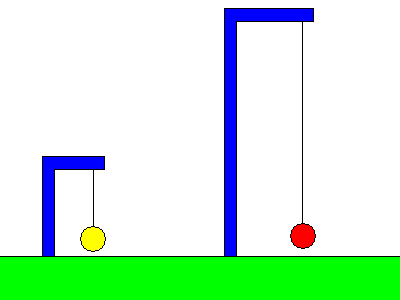 Seismographic Scales
Richter Scale: used to determine the magnitude (energy released) of an earthquake
Factors that affect the damage done:
Magnitude
Closeness to population
Duration
Geology
Structural design
Seismographic Scales
Modified Mercalli Scale: used to determine the intensity (damage, effects) of an earthquake
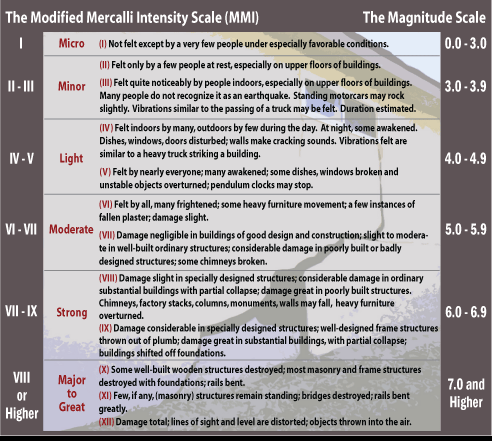 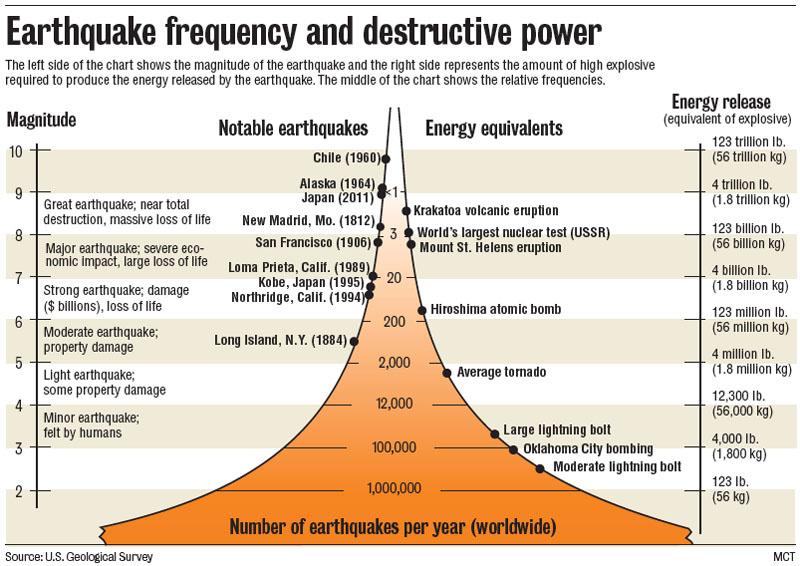 Haiti (2010)
Chile (2010)
Magnitude: 7.0
Deaths: ~200,000
Damage: $14 billion
Magnitude: 8.8
Deaths: ~700
Damage: $30 billion
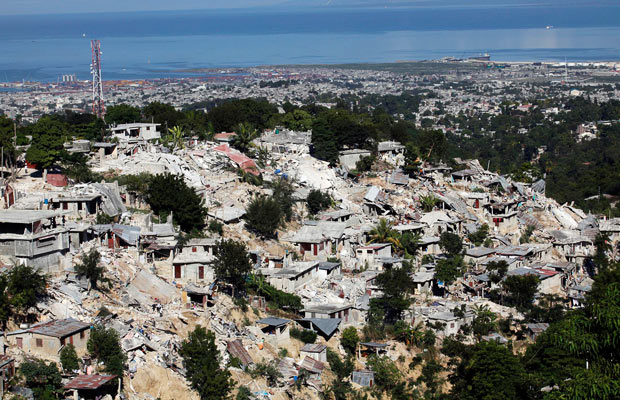 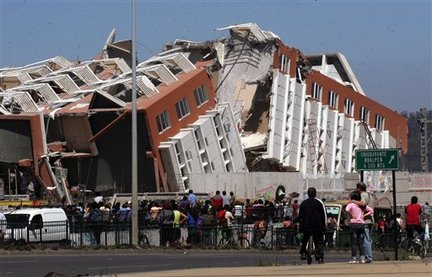 The importance of earthquake resistance structures!
Water Waves
Traditional water waves act as surface waves




Refraction occurs around headlands (land jutting out into the water)
Waves bend inward toward the headland and focus the energy there
Long term effects include a rounding out of angular coastline features, erosion of headlands, and deposition of sediment in lower energy locations such as bays
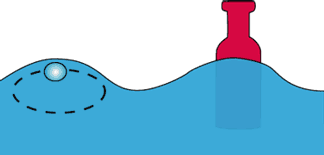 Water Wave Refraction
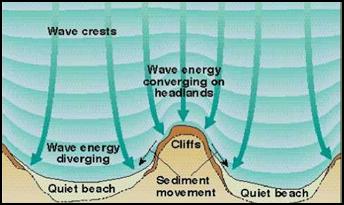 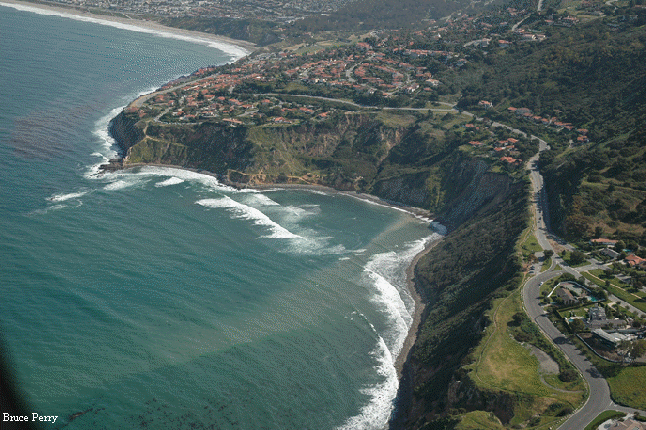 Water Waves vs. Tsunamis
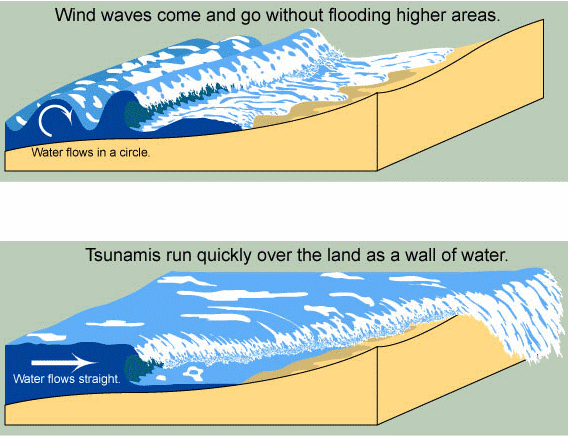 Tsunamis
Tsunamis are long sea waves 
Travel up to 1000 km/hr (600+ mph)
Wavelengths can be hundreds of kilometers!
Develop large amplitude when approaching land (15+ meters)
Causes of tsunamis:
Earthquakes causing tectonic displacement
Volcanic eruptions causing seismic activity
Landslides above or below water
Asteroids (very rare)
Water is pulled swiftly seaward between swells
Tsunami  Images
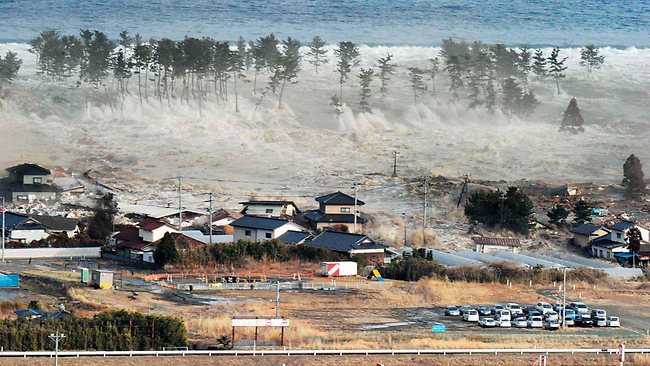 Two images on the right are the Japan Tsunami in 2011.

Below is Sri Lanka in 2004.
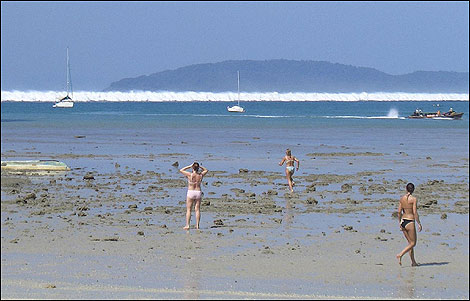 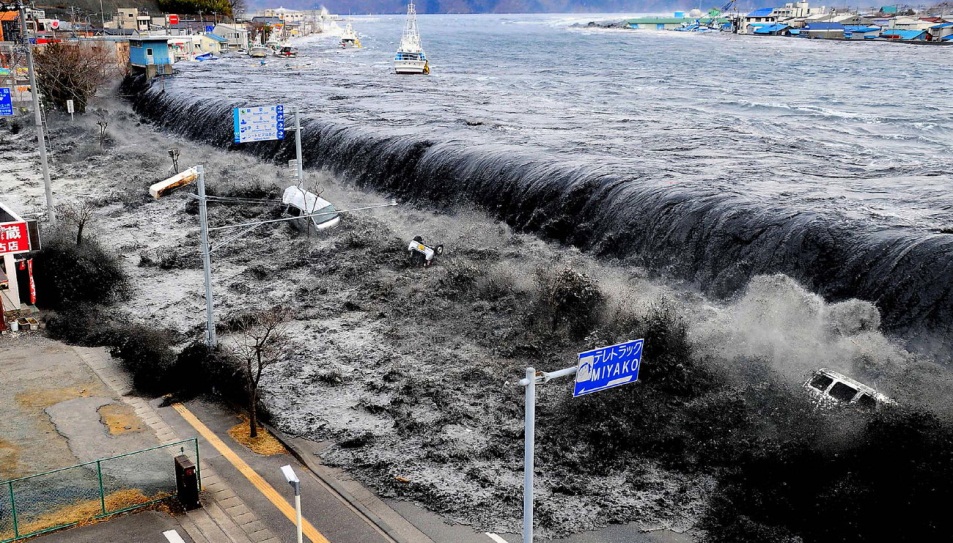 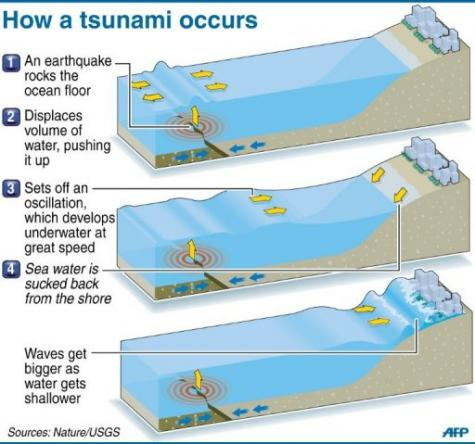 Tsunami Warning Systems
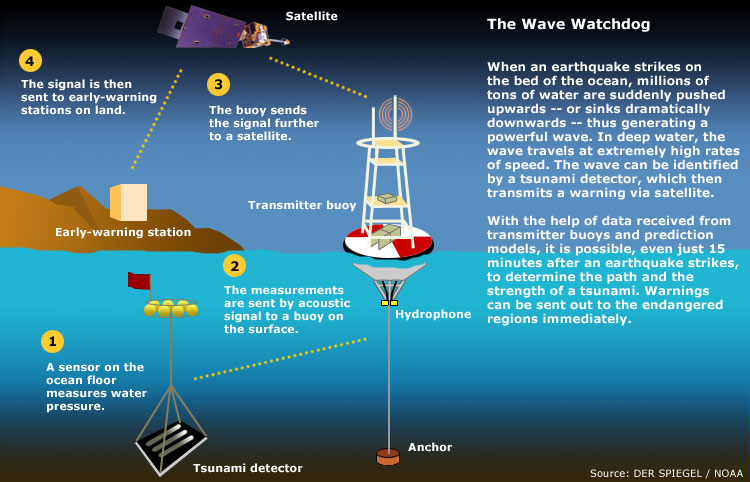 Sumatra (2004)
Japan (2011)
Magnitude: 9.2
Deaths: ~300,000
Damage: $10 billion
Magnitude: 9.0
Deaths: ~18,000
Damage: $300 billion
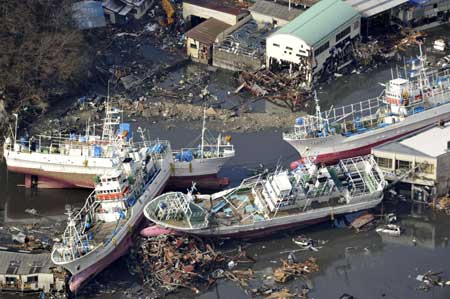 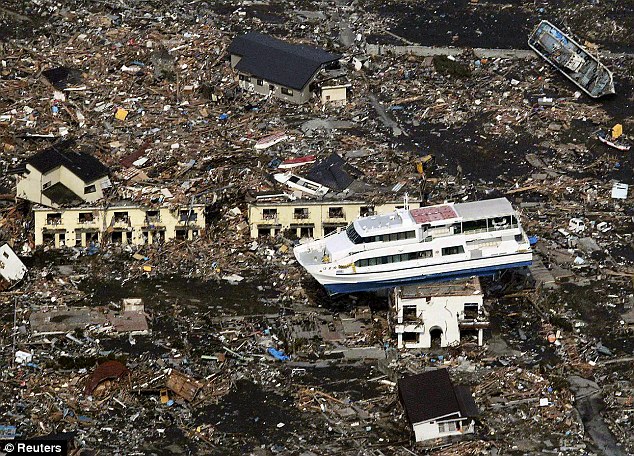 The importance of tsunami warning systems!